Tutorial Formulário de Frequências - Protut/Prolicen
Slides com o Passo a Passo para responder o Google Forms
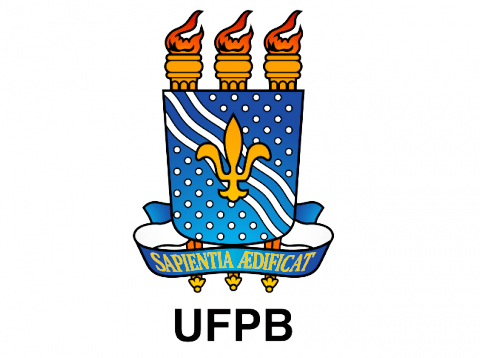 Primeira Página
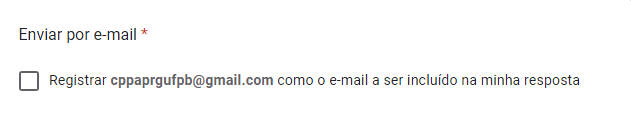 Marque a opção de registrar e digite o seu email acadêmico.
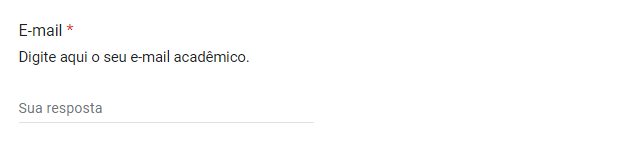 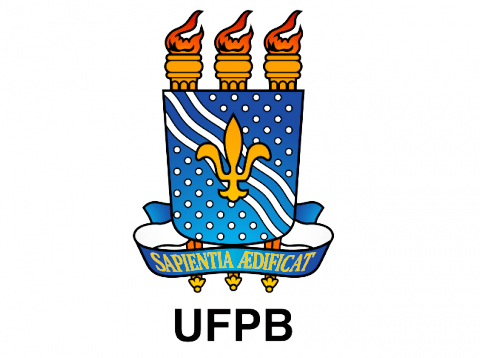 Depois, marque a declaração de Termo de Compromisso e clique em “Próxima”
Segunda Página
Selecione o Campus do Projeto (Apenas Prolicen) e coloque seu nome completo. O nome deve ser o do Coordenador do Projeto e deve constar no documento assinado.
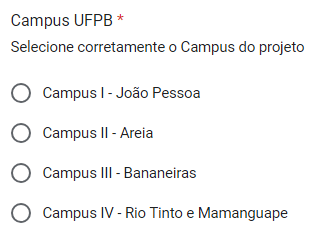 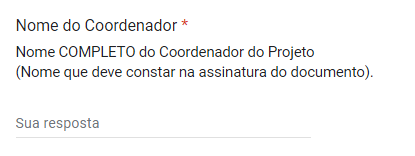 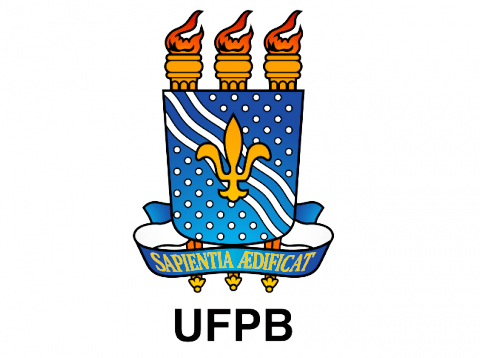 Segunda Página
Selecione o Mês que você deseja lançar a frequência. No caso de você precisar lançar mais de 1 mês de frequência, refaça o formulário para cada mês desejado.
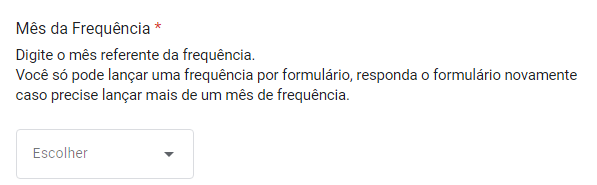 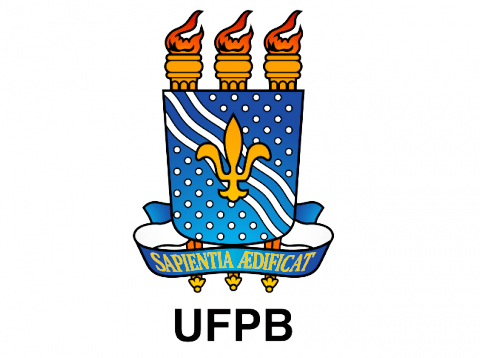 Adicionando arquivo documento de frequência
Documento deve estar assinado pelo  Coordenador do projeto e possuir o mês correto da frequência enviada.
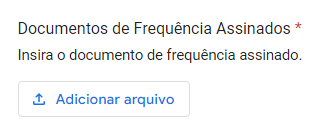 Link ficha de frequências PROLICEN:
https://www.prg.ufpb.br/prg/programas/prolicen/noticias/calendario-de-frequencias-prolicen-2023

Link ficha de frequência PROTUT:
https://www.prg.ufpb.br/prg/programas/protut/noticias/calendario-de-frequencias-protut-2023
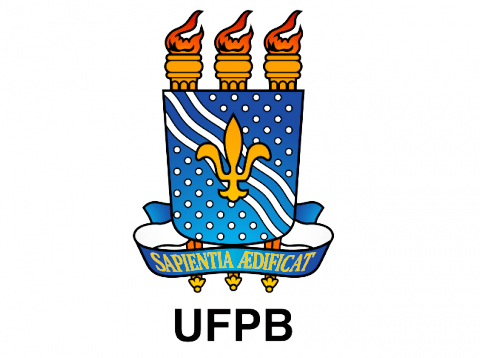 Selecionando Projeto
Nesta aba você irá escolher corretamente o projeto que será lançada a frequência dos bolsistas e voluntários. Abra a lista de projetos ordenados em ordem alfabética e procure o projeto desejado.
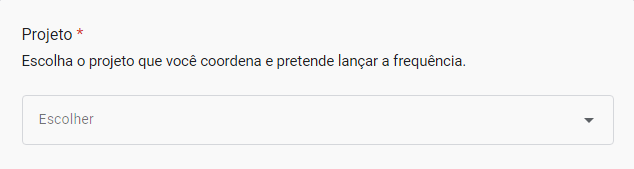 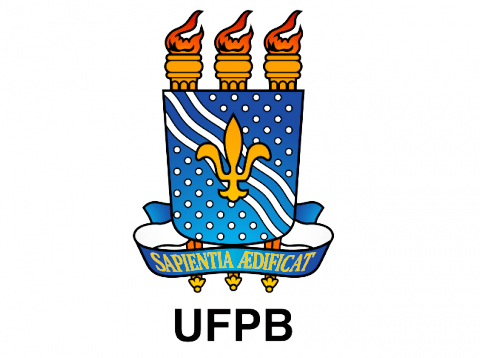 No caso de não encontrar o seu projeto, vá até o final da lista e selecione “Projeto não consta na lista de projetos do formulário”.
Frequência Bolsistas
No seu formulário aparecerá uma pergunta parecida com a pergunta abaixo:
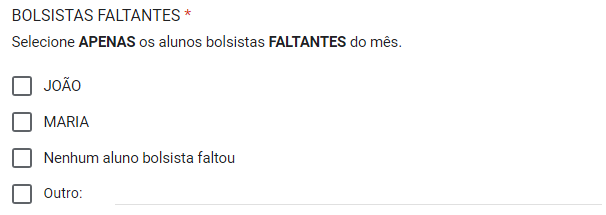 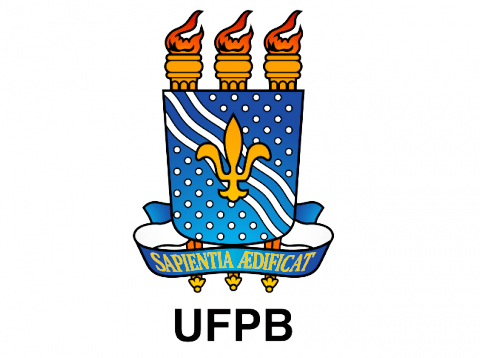 Caso todos os alunos tenham participado do projeto, marque “Nenhum aluno bolsista faltou”. Em caso negativo, selecione o aluno faltante do mês ou, caso não o encontre, coloque o nome do aluno na opção “Outro: ”
Frequência Voluntários
A pergunta dos voluntários é idêntica a dos bolsistas. Entretanto, quando não houver voluntários cadastrados no projeto, aparecerá dessa forma:
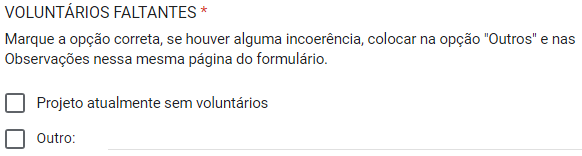 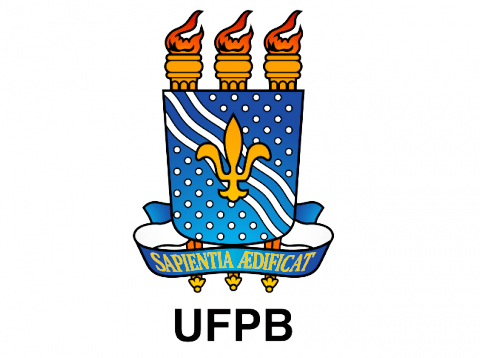 Se houver alguma incoerência tanto na aba dos voluntários quanto na dos bolsistas, informar o nome do aluno na opção “Outro: ” e relatar na seção de Observações que estará logo abaixo.
Observações
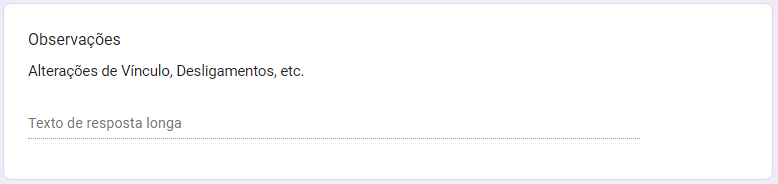 Para relatar casos de Alteração de Vínculo, Desligamentos do projeto ou se encontrar algum problema no preenchimento do formulário, utilize esta seção. Após isso, é só enviar!
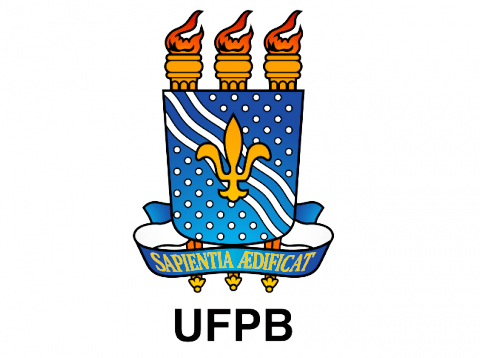 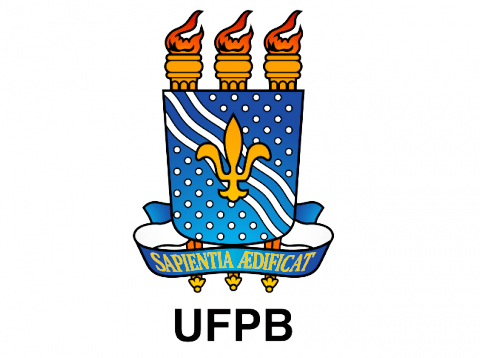 COORDENAÇÃO DE PROGRAMAS E DE PROJETOS ACADÊMICOS - CPPA
E-mail: cppa@prg.ufpb.br